LC49 Mécanisme réactionnel
Niveau STL SPCL Term
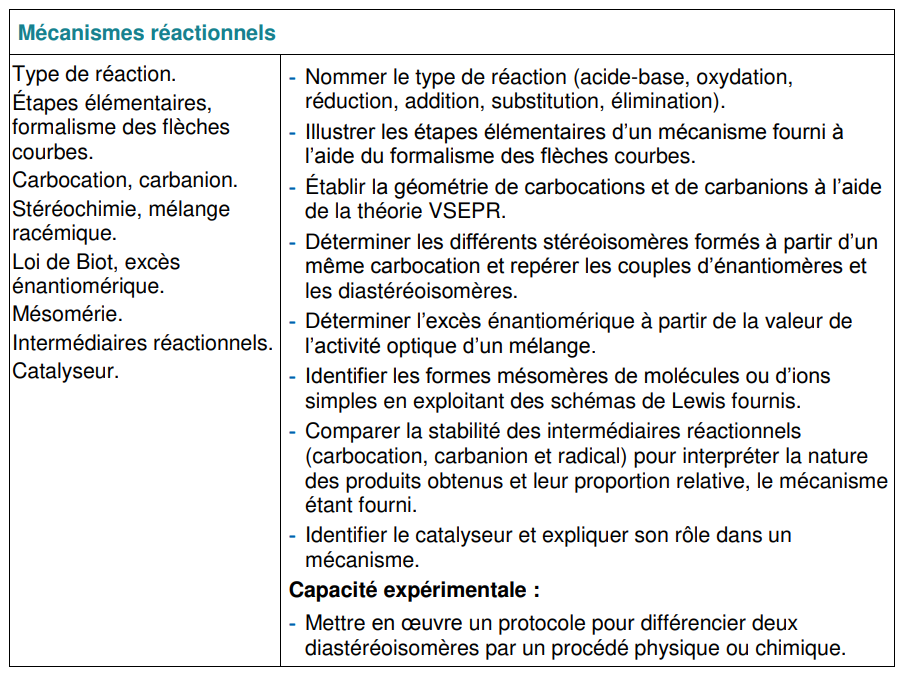 Programme
Stéréoisomérie -> modéle moléculaire 
Pouvoir rotatoire -> insister dessu
Expérience/ Élément imposé
CCM acide maléique et fumariue
Solubilité de l’acide maléique et fumarique
Banc kofler
Plan (Victor)
Intermédiaire réactionnels (IR) 
Nature et géométrie des intermédiaires réactionnels : 1) Définition de IR 2) Carbocation / Carbanion / Radicaux ( def , VSEPR)  
Stabilité de IR : lien entre stabilité et charge
Notion de mécanisme réactionnels
Définition et formalisme : def mécanisme réactionnel / Flèche courbes
Esterification
Nature des produits obtenus
Produit majoritaire
Plan
Notion de mécanisme réactionnels
Définition et formalisme : def mécanisme réactionnel / Flèche courbes
Estérification (ou une autre réaction  support) écrire la réaction et montrer les différents mécanisme en jeu (A/B , elimination , substitution, ect…)
Intermédiaire réactionnels (IR) 
Définition : 1)Def 2) Montret sur la réaction de notre exemple 
Le carbone : Carbocation / Carbanion / Radicaux (def , VSEPR , Stab) SILDE
Nature des produits obtenus
Produit majoritaire : régio/ diastéo sélectivité  

Trouver une synthèse comme file conducteur de la leçon et plus d’exemple
Biblio
Exo/Pb Classique de révision